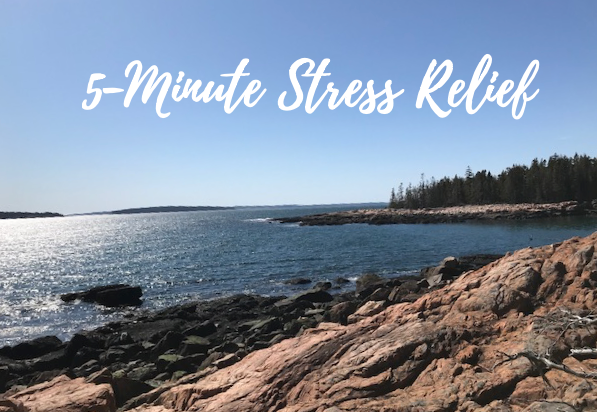 4: Body, Breath, Mind
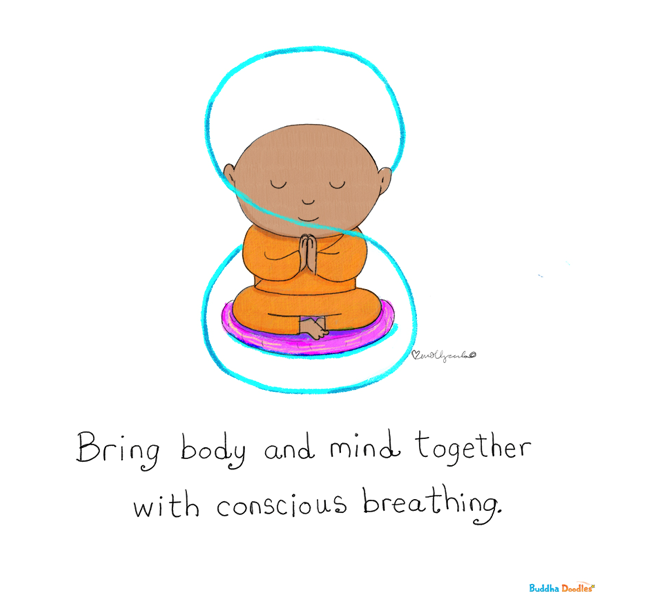 Fundamentals of Qigong Moving Meditation
Qigong: “Chinese Yoga”
Daily Practice = Daily Maintenance
3 Fundamental Elements
1. Adjusting the Body
RELAXED upright postureFeet hip- or shoulder width apartChin tucked in, top of head uprightSpine straight (“string of pearls”)Slight pelvic tilt (to point tailbone to the ground)Arms hang naturally by the sides Knees are slightly bentForehead, jaw, shoulders relaxedFingers straight but relaxedNo joints are “locked”Slight smile
2.Adjusting the Breath
3.Adjusting the Mind
Shortcut to Adjusting Body/Breath/Mind
Elements of Practice
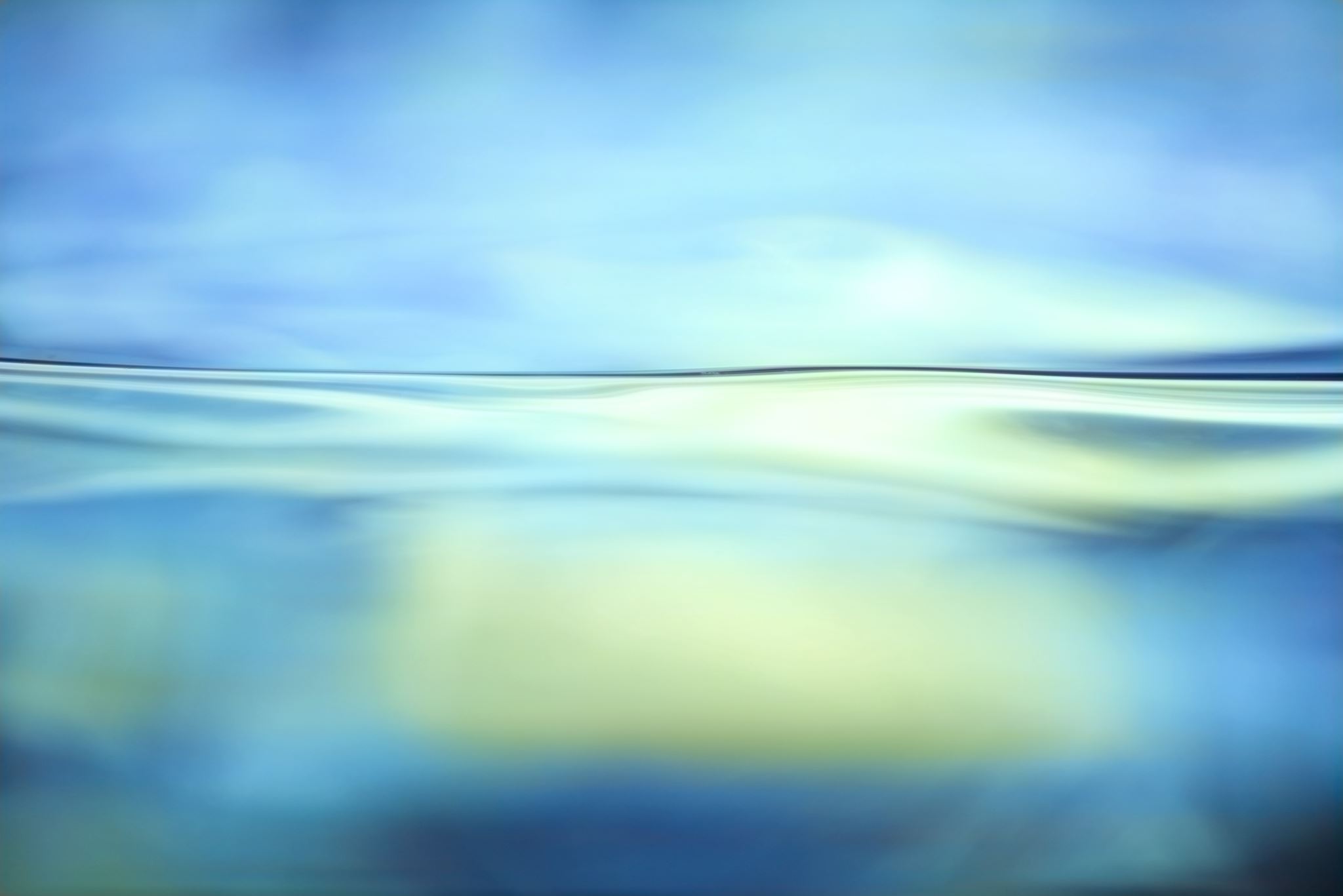 6 Phases
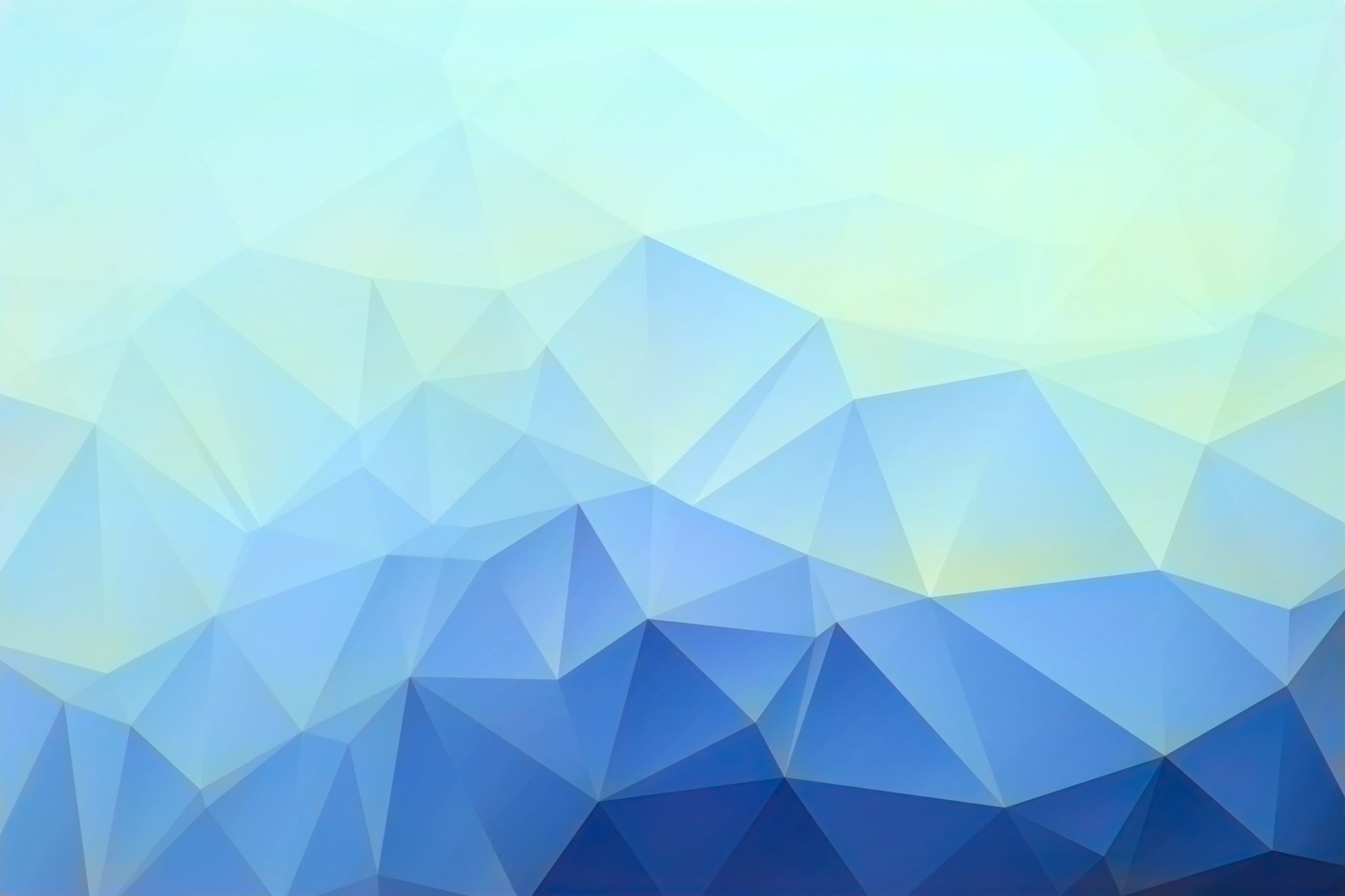 Don’t Forget!
SAFETY FIRST
Caution
There ARE 7000 styles of Qigong out there
There is a bit of a jungle out there too
Not all teachers are good or nice
Not all online or in person schools or YouTube Videos are user friendly 
Generally Western teachers are a better bet
Books or YouTube videos even if good don’t give you access to the teacher
Flowing Zen by Anthony Korahais (one of my teachers –since 2018)
Available on Amazon 
Soon also as audiobook
Links to videos – the first qigong book to do so
Great explanations – no weirdness
He does have an online academy
Recommended Reading
Today’s Movements (Phase 3)
-Thank you-Don’t go away!Practice to follow